2017학년도1학기 교육활동 소개
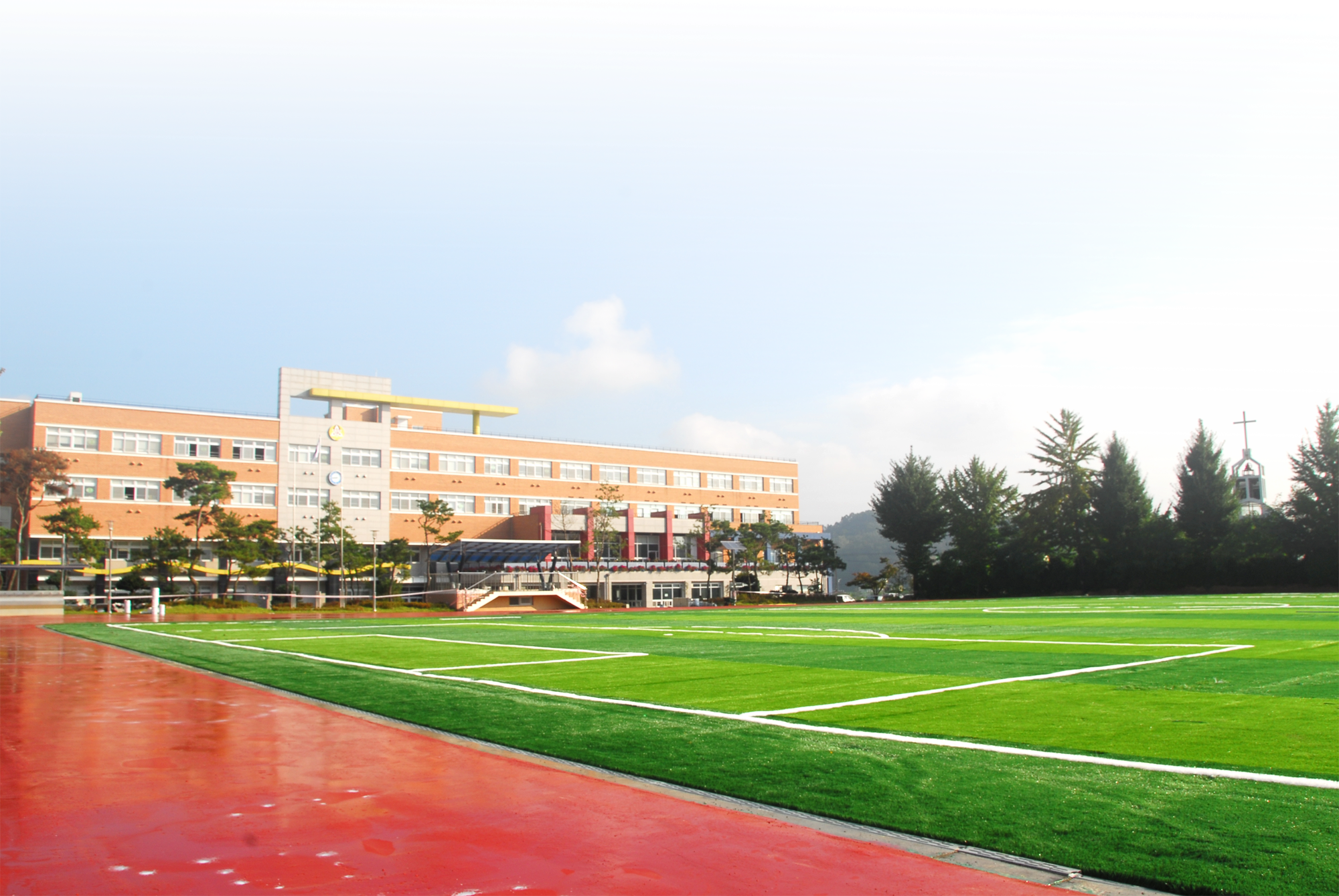 00초등학교
추구하는 인간상
바른 인성과 창의적인 생각으로 꿈을 가꾸는 어린이
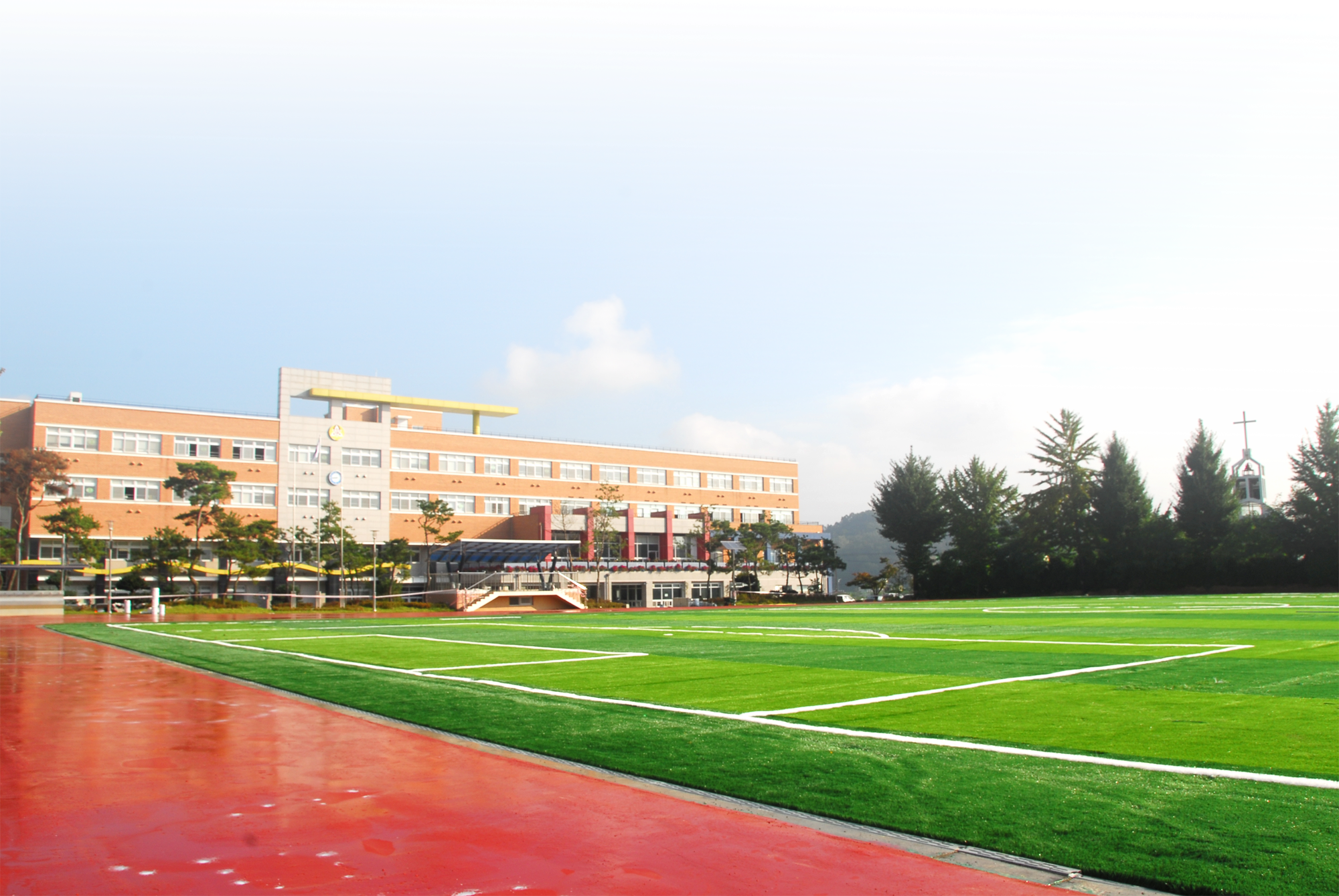 2017. 00 교육 비전
多 행복한 삶을 가꾸는 새롭고 아름다운 학교
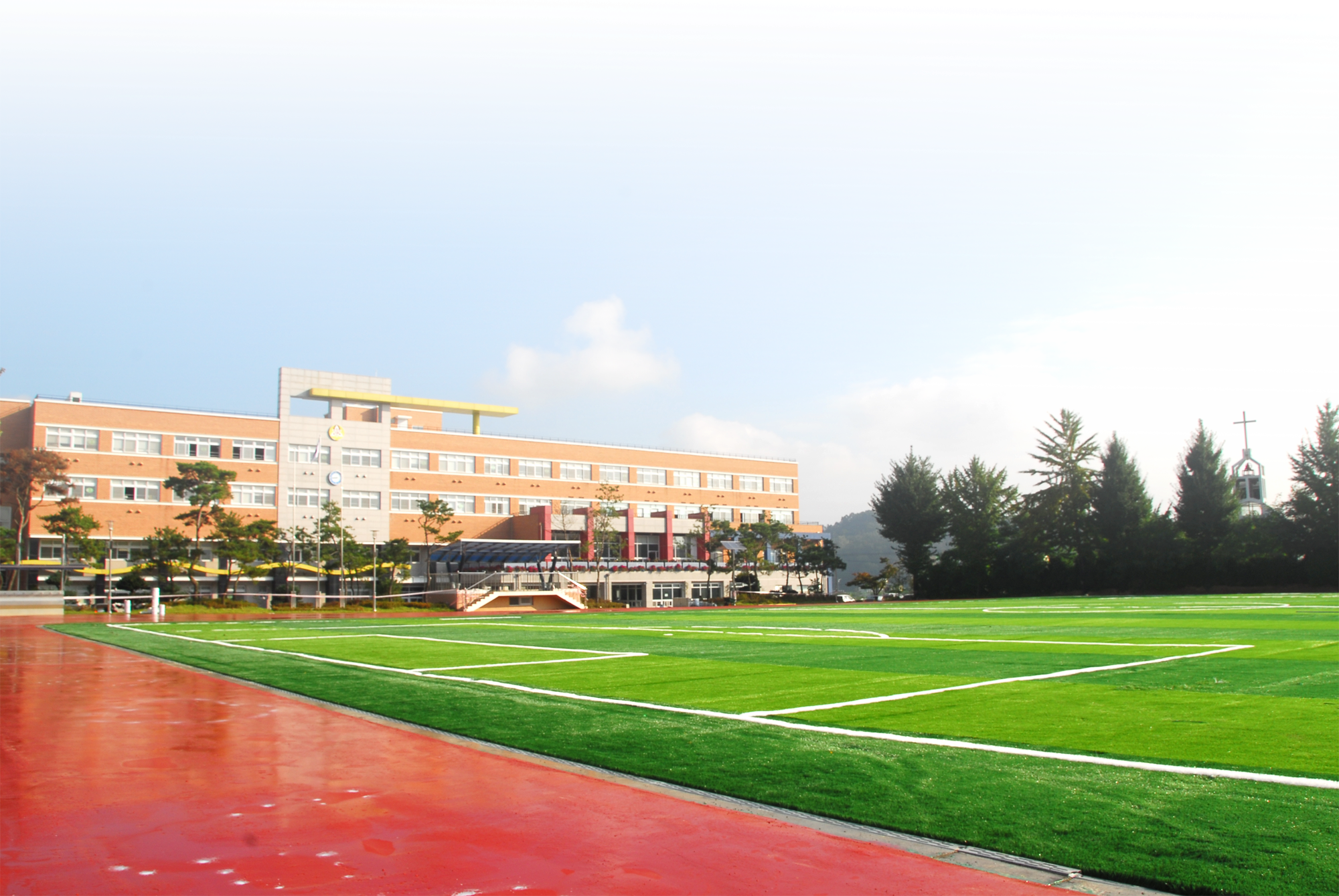 노력중점
특색사업
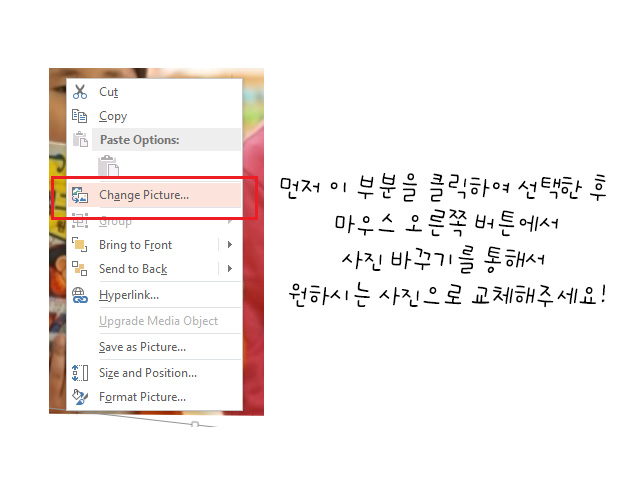 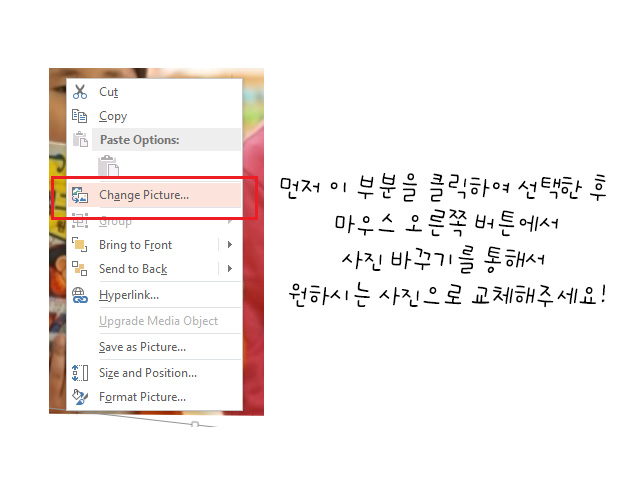 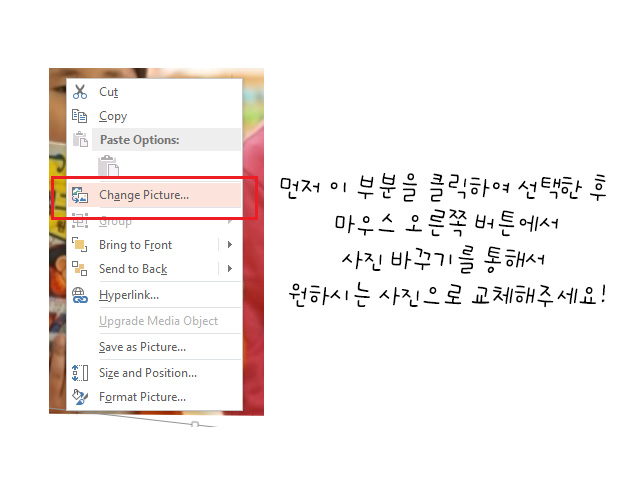 책 향기 가득한 학교
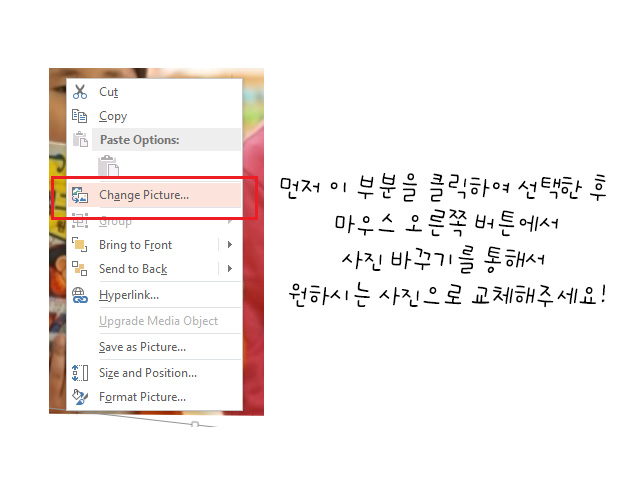 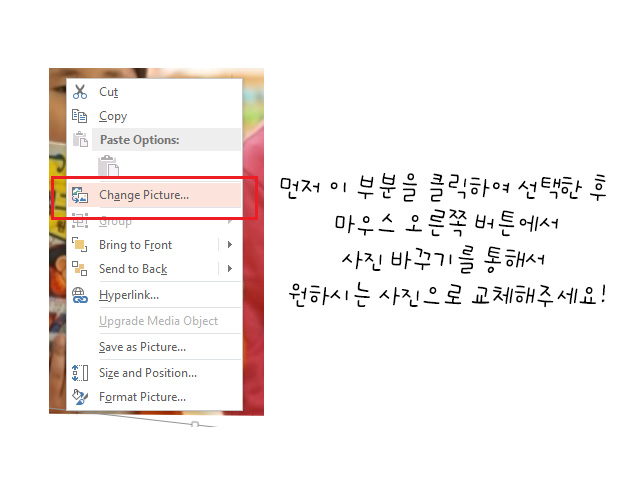 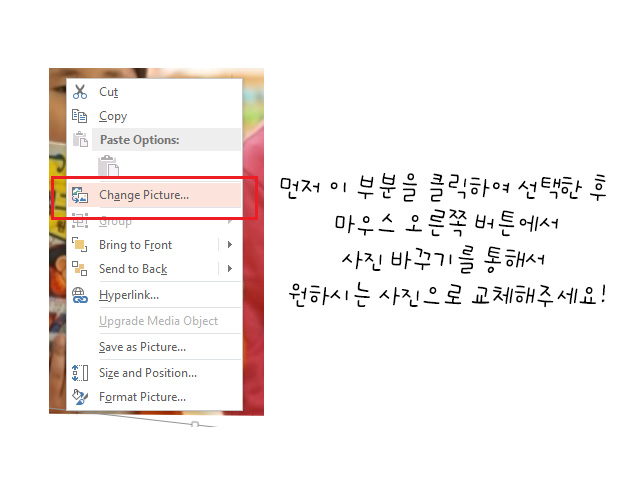 아름다운 학교, 머물고 싶은 학교
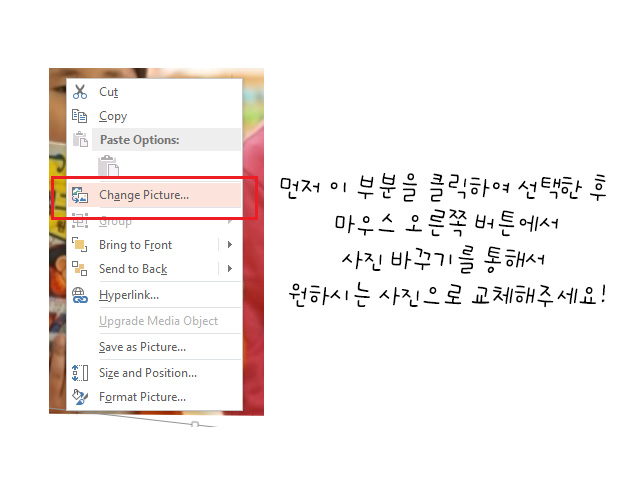 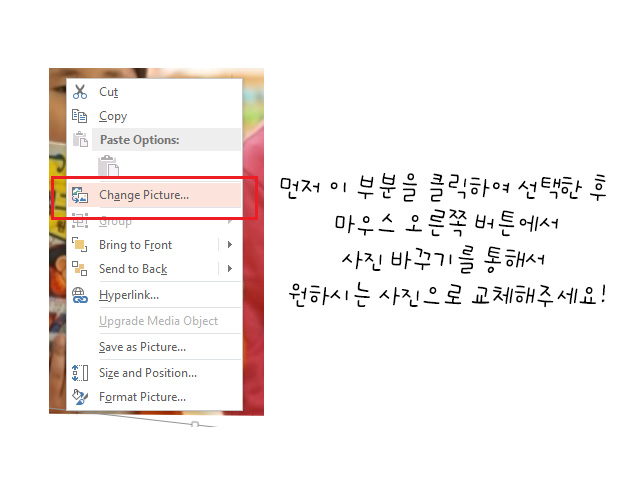 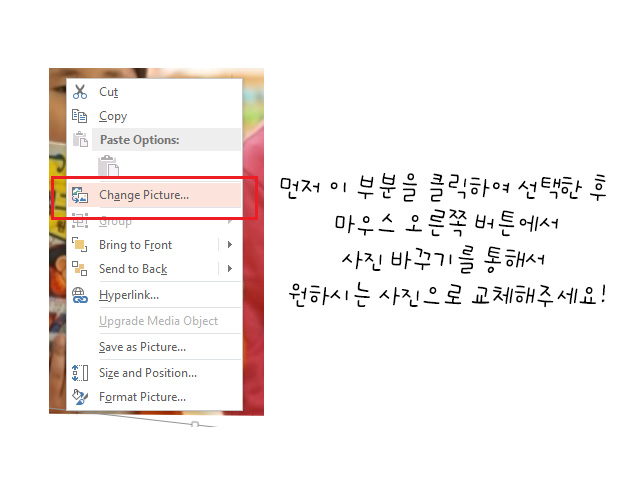 신나고 행복한 학교 만들기
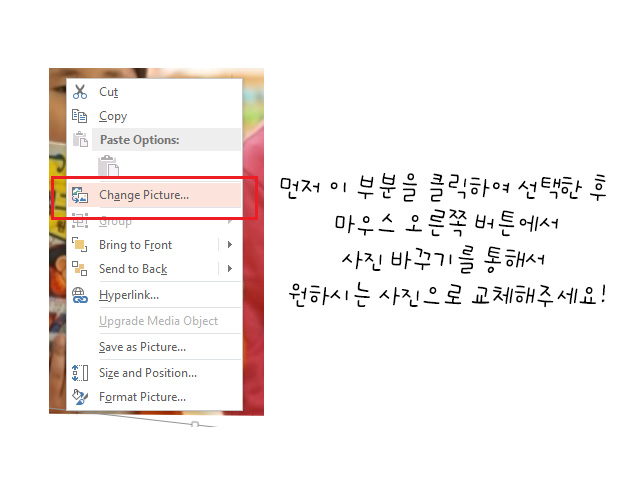 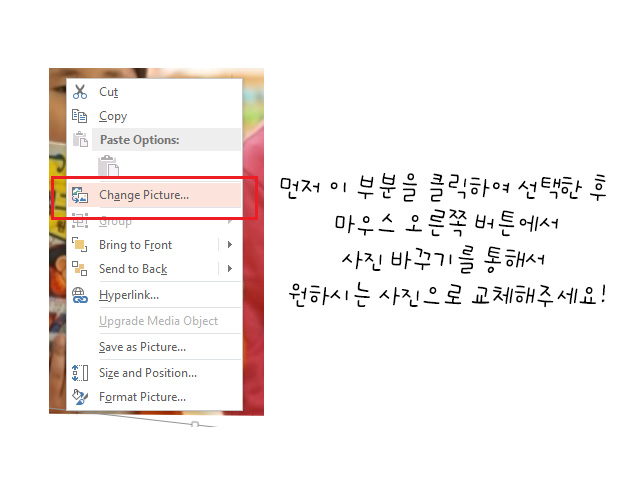 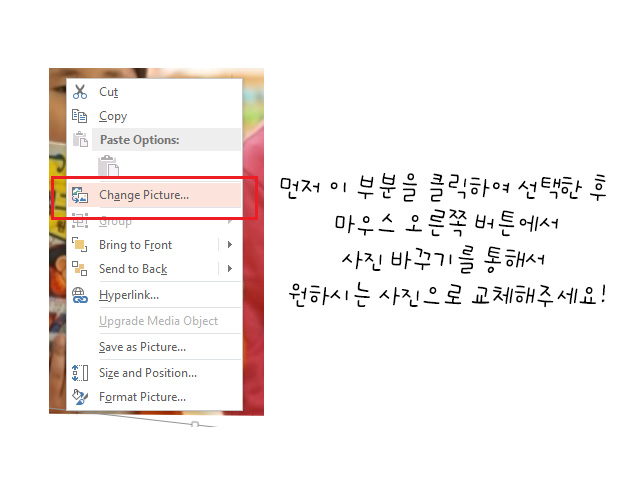 모두 多 행복한 즐거운 학교
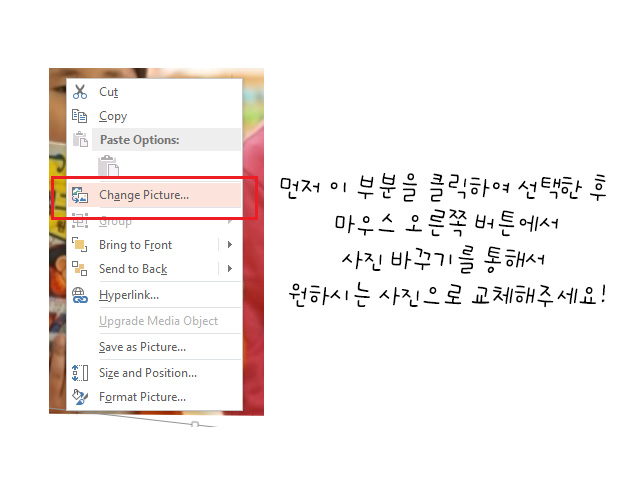 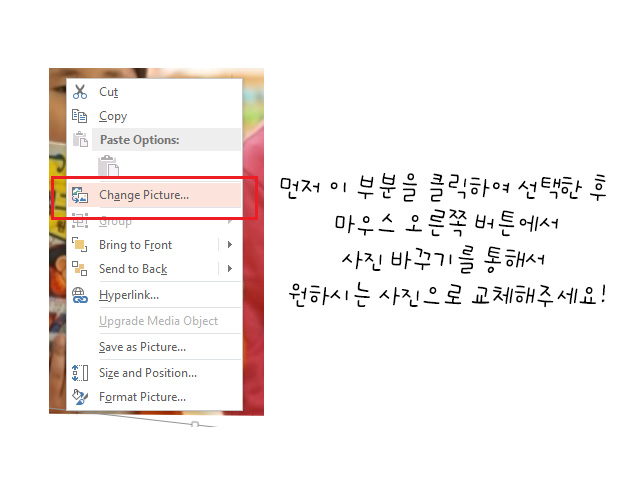 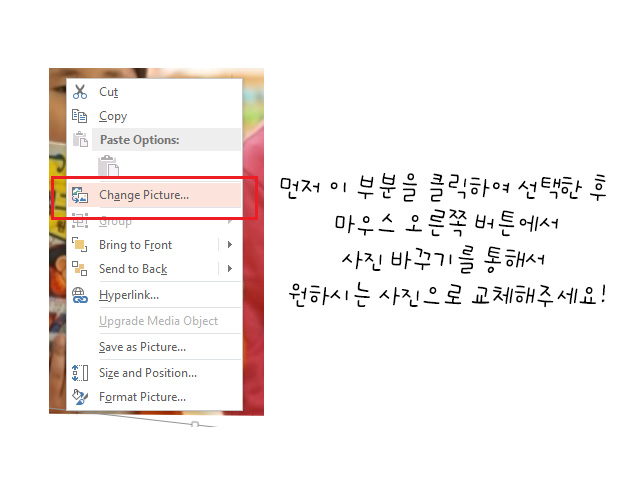 학력쑥쑥! 실력 만승!
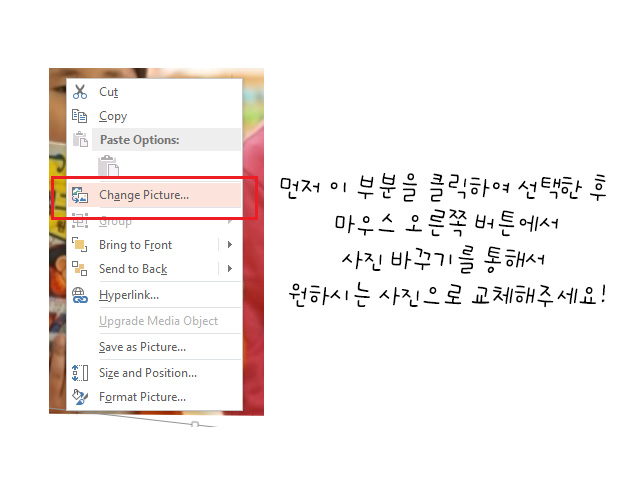 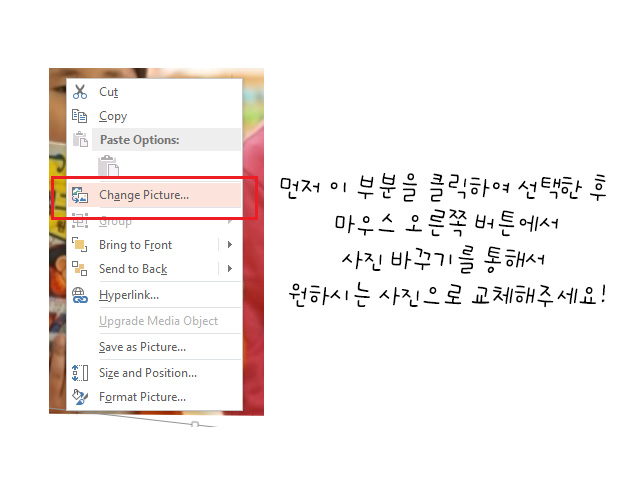 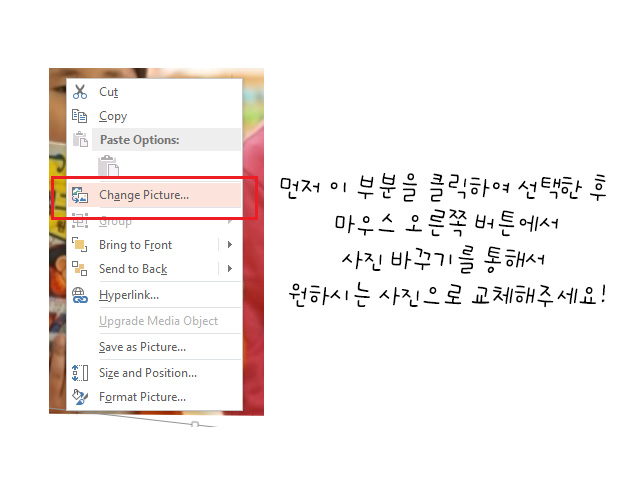 만승 향기원을 통한 학습 활동
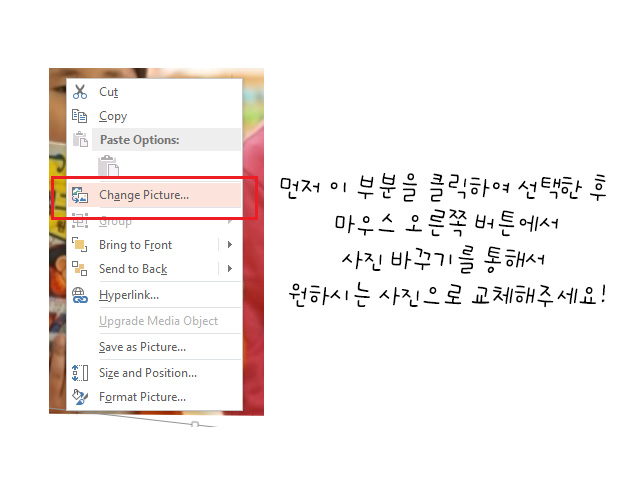 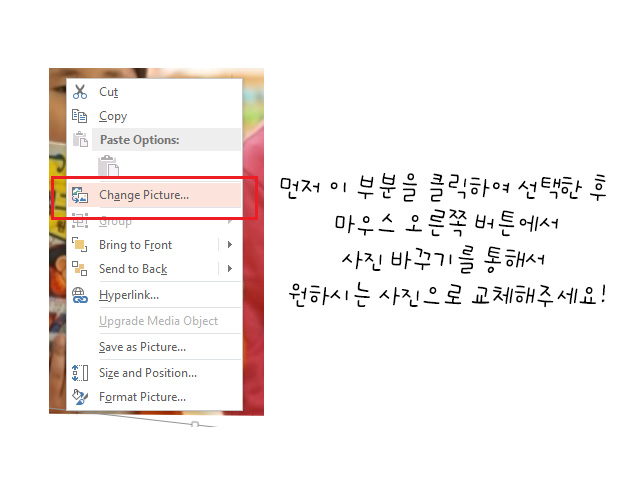 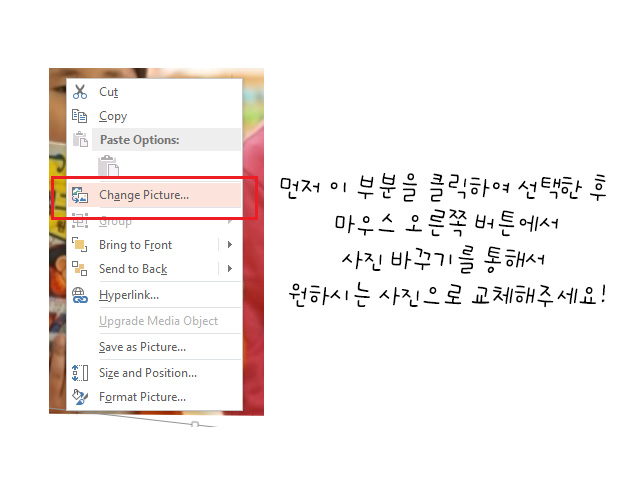 테마별 인성주간 운영
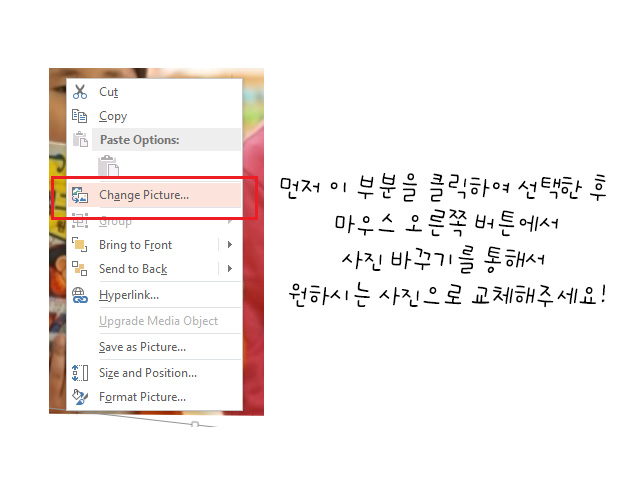 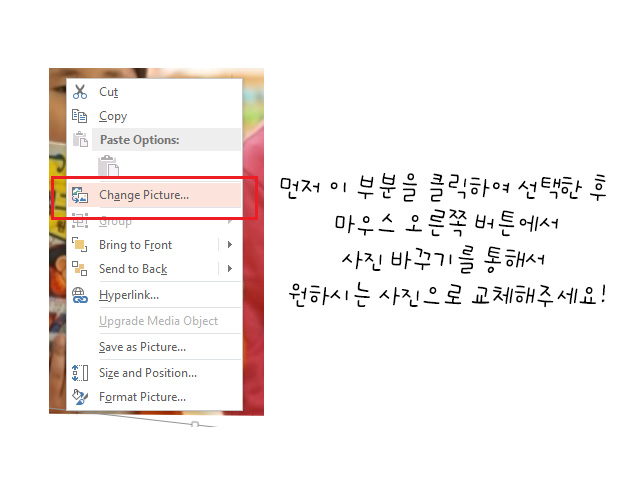 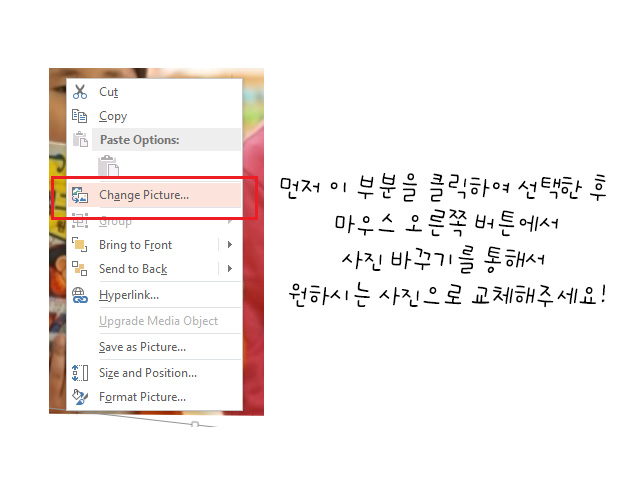 다양한 진로탐색 활동
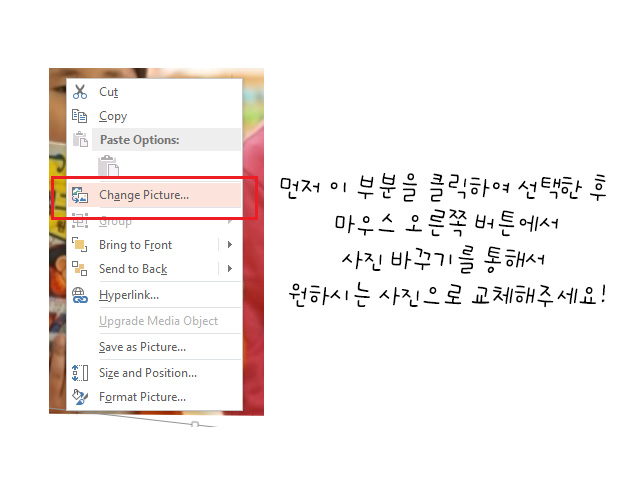 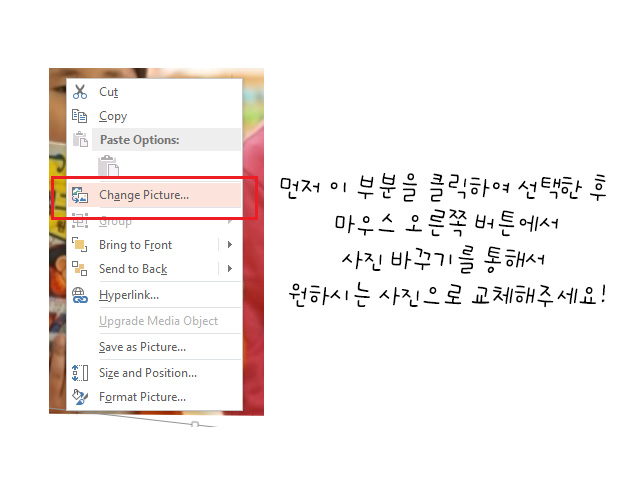 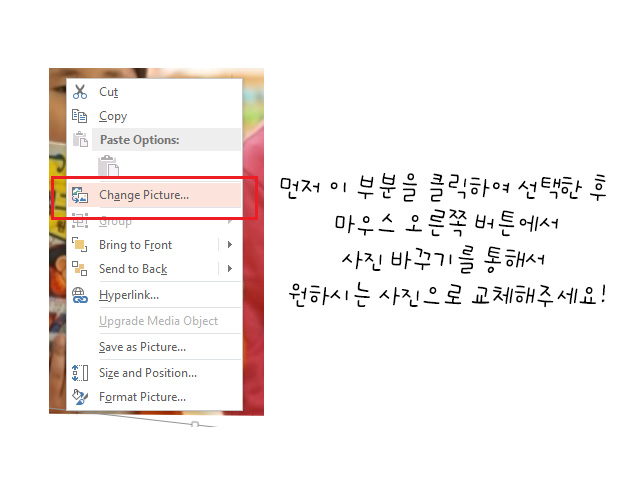 에듀어리와 영어 한자 급수제 운영
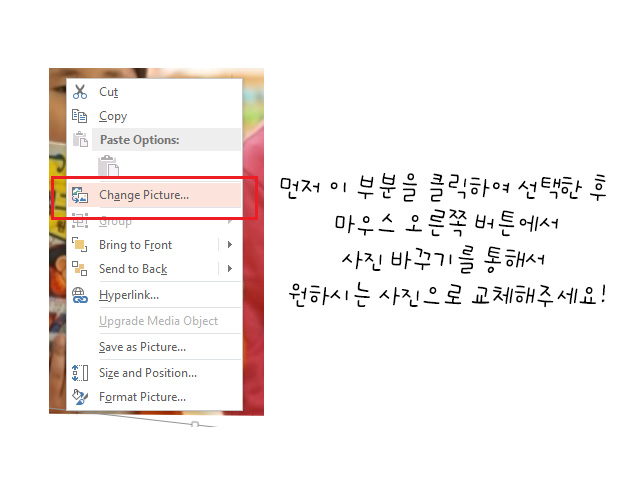 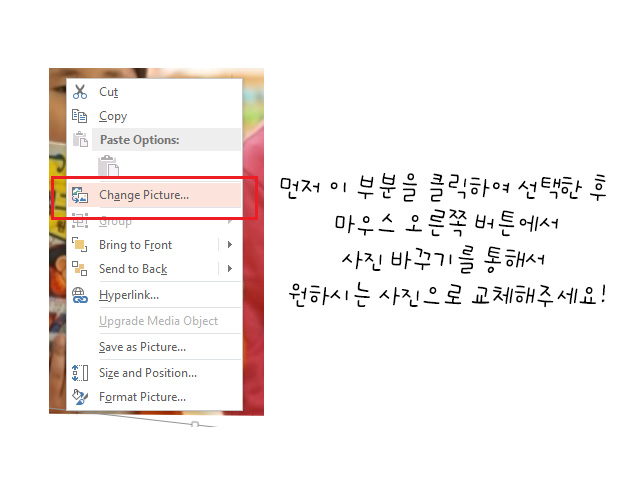 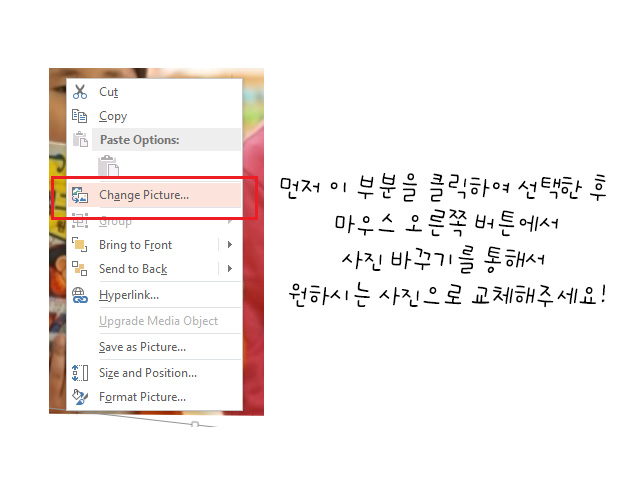 진로탐색 활동과 천지인 축제
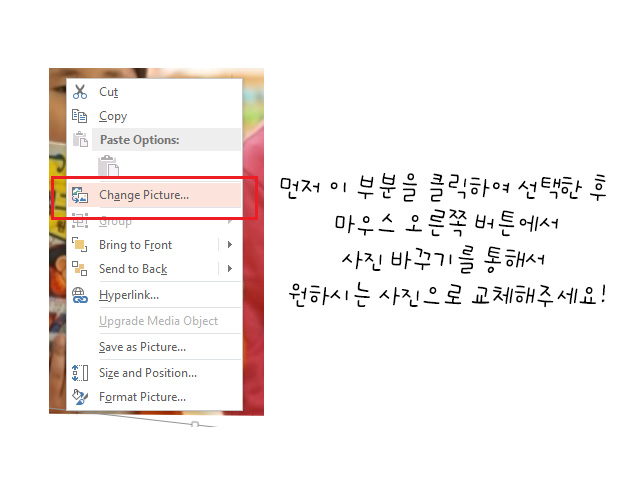 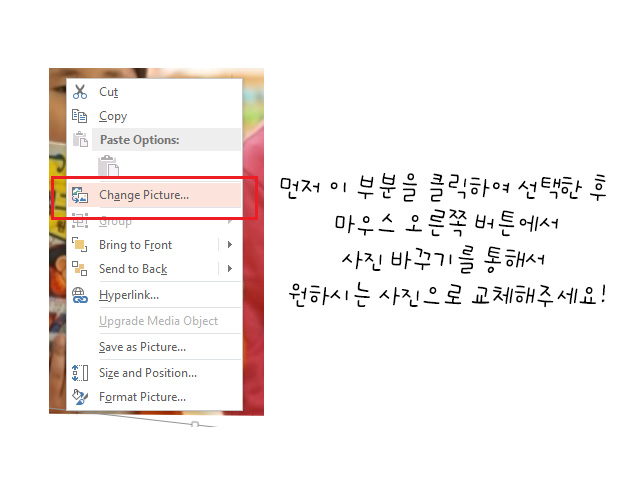 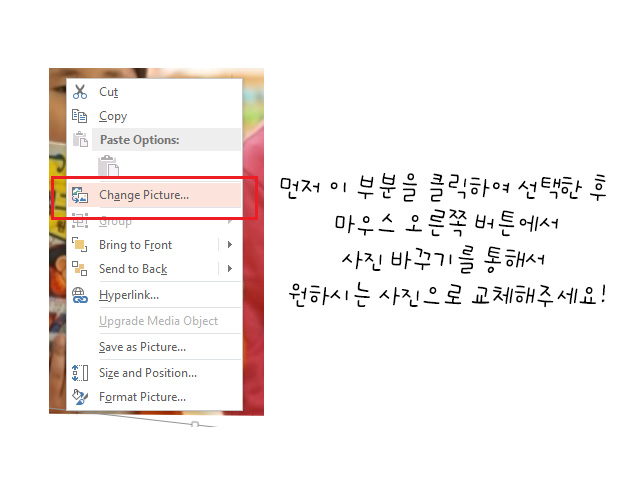 학생의 꿈과 끼를 키우는 학교
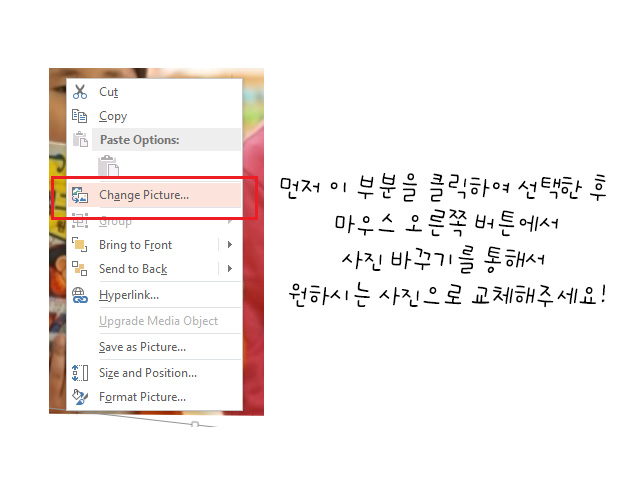 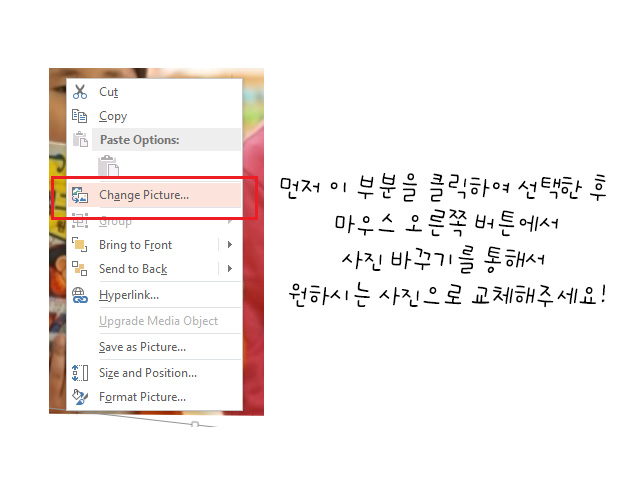 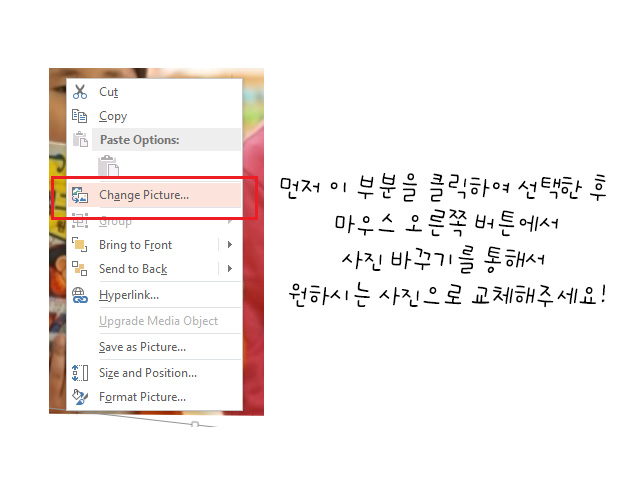 스포츠 동아리를 통한 인성 키우기
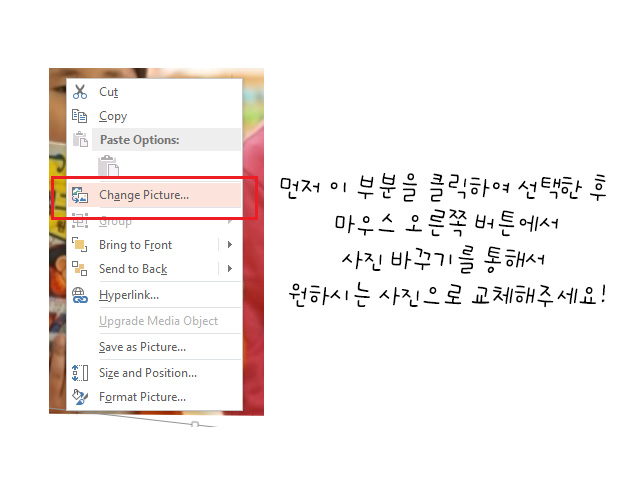 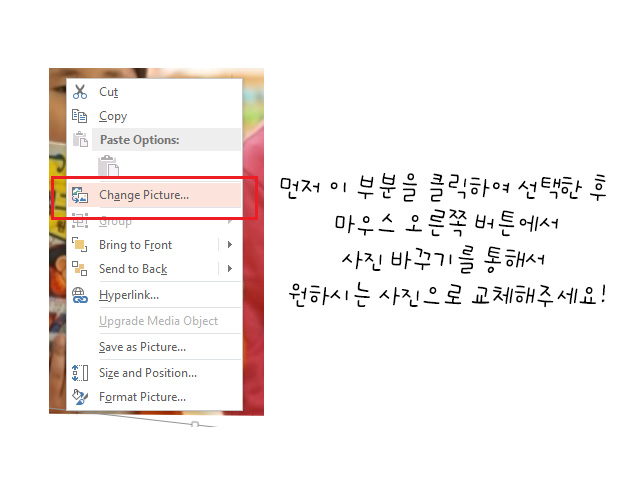 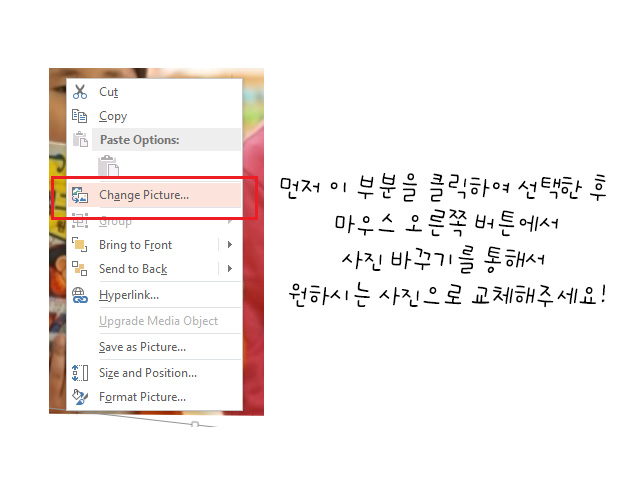 꿈의 나래 동아리 활동
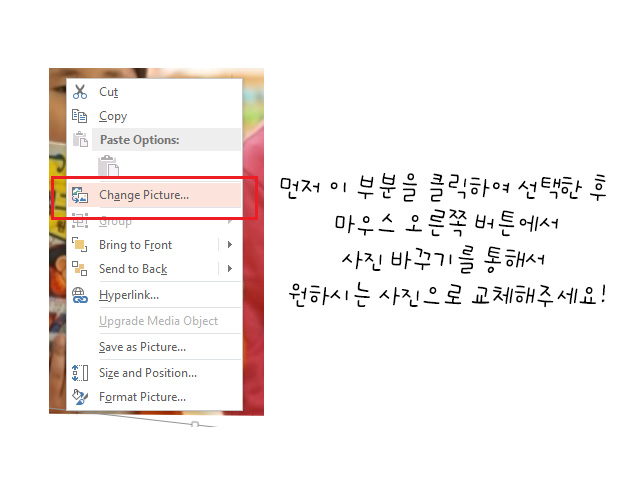 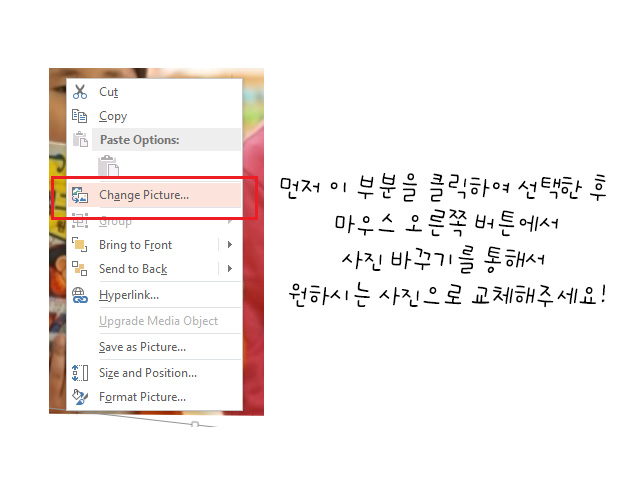 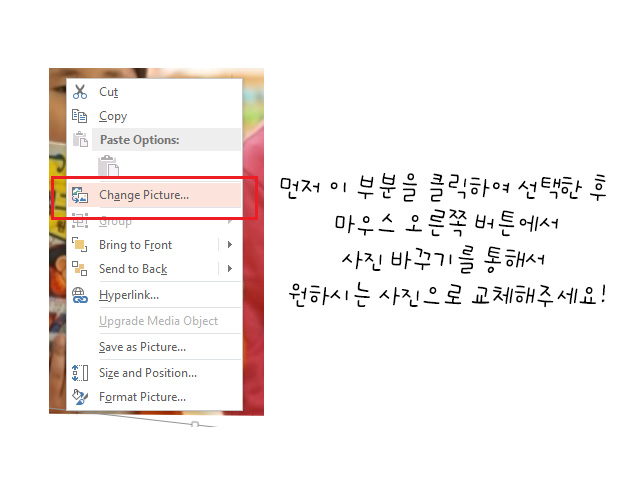 체험활동을 통한 창의성 신장
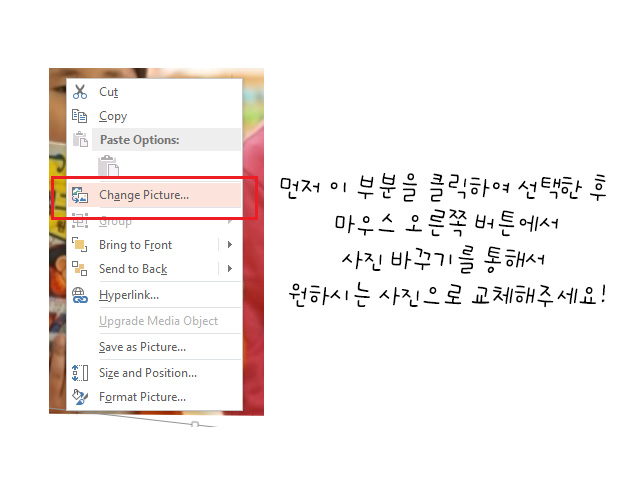 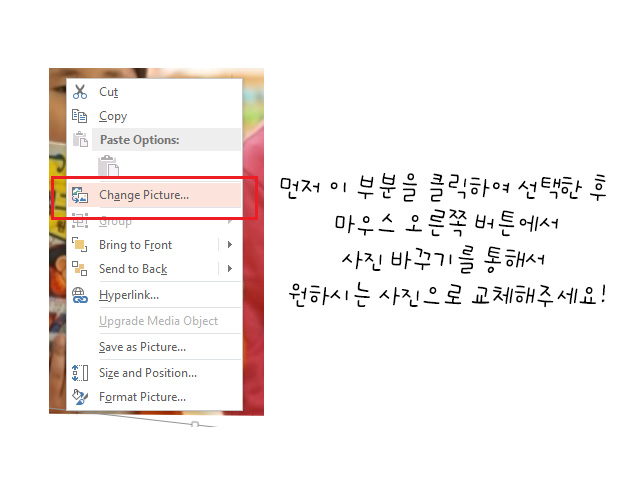 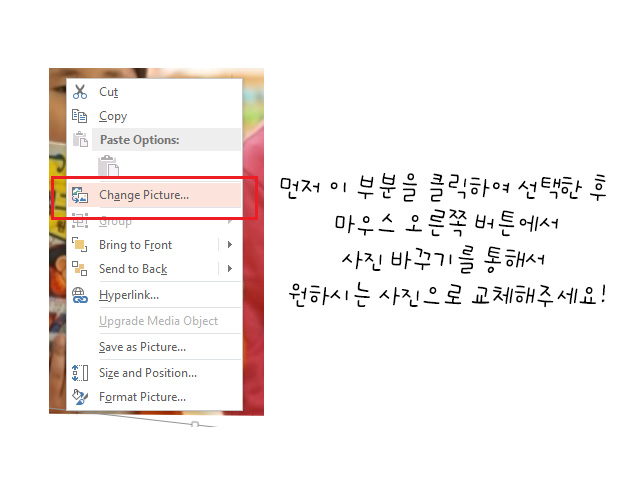 체험활동을 통한 창의성 신장
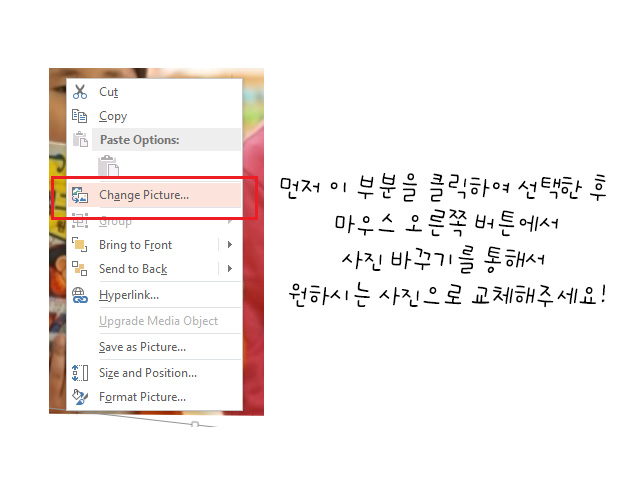 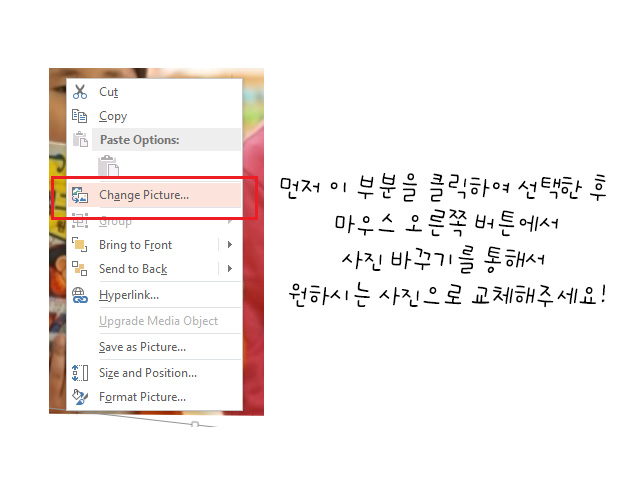 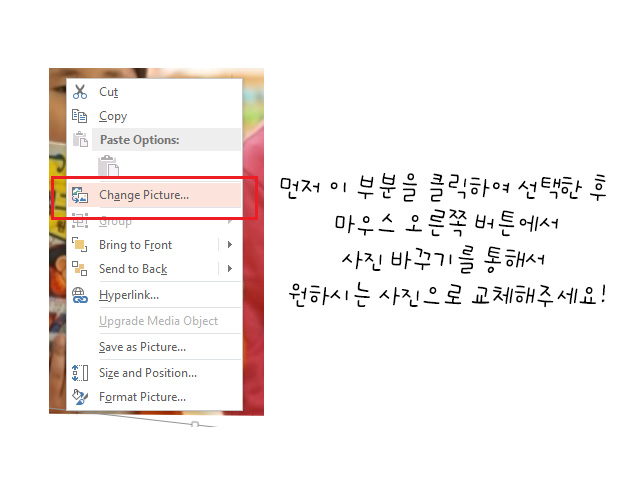 배려와 나눔의 실천
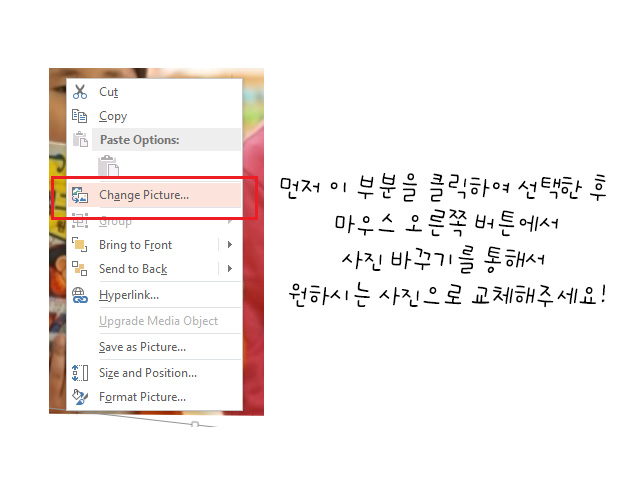 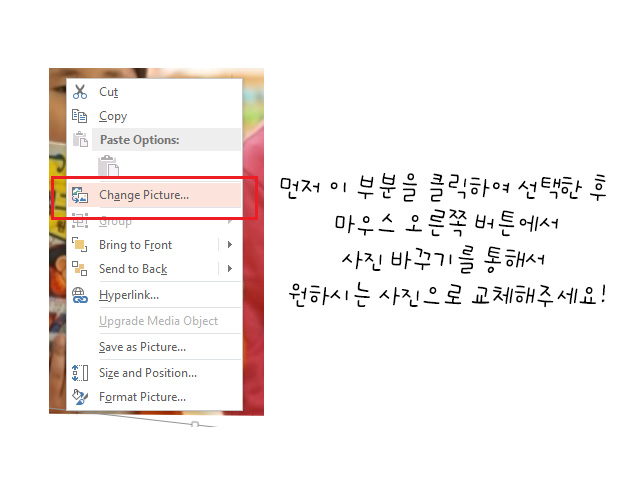 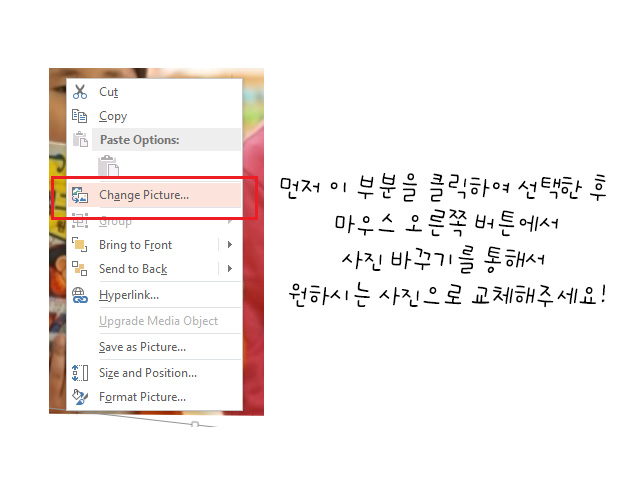 꿈과 끼를 키우는 다양한 교육 프로그램
슬라이드 제작 : 진천 옥동초 박경인 www.facebook.com/@park3min
감사합니다.
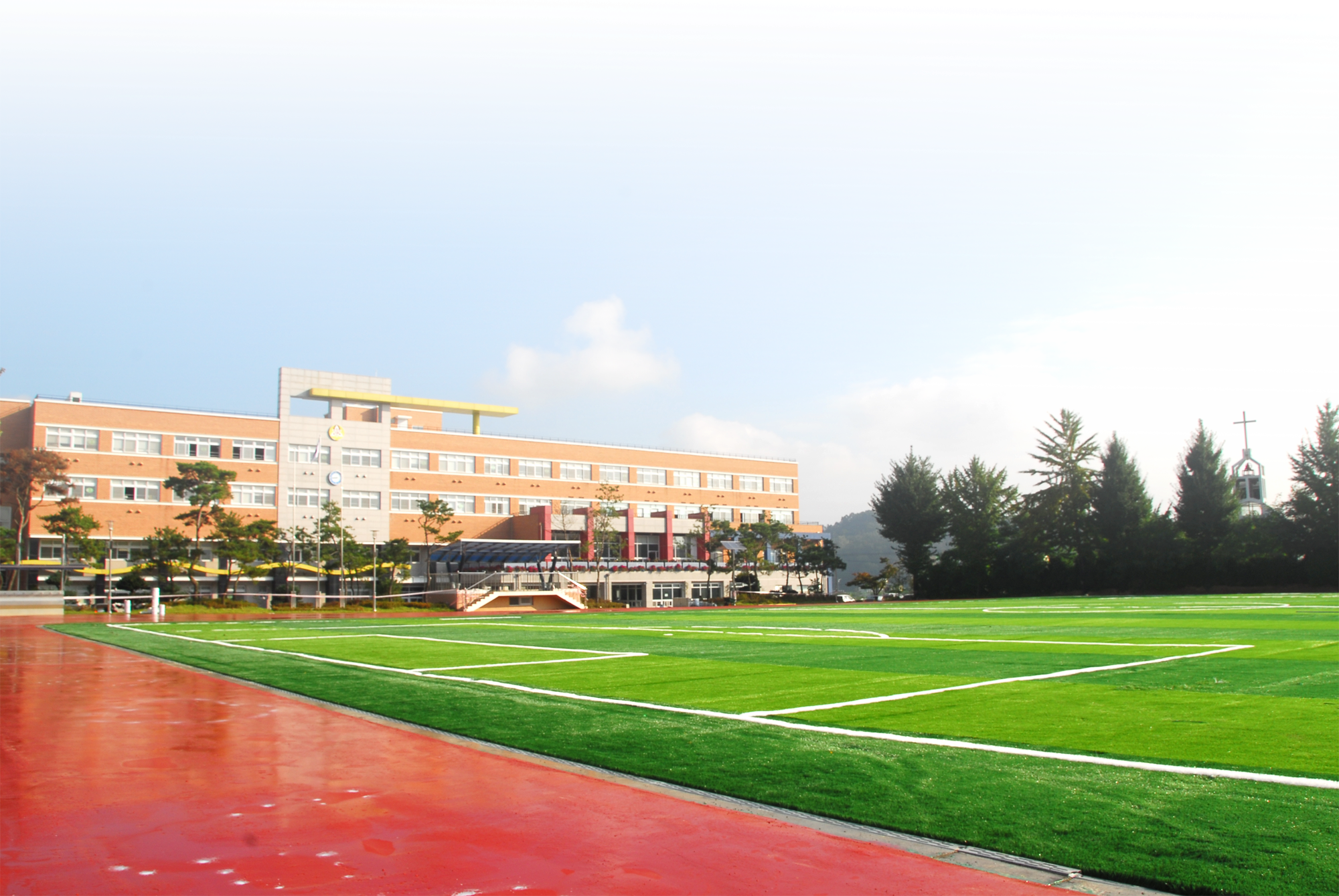